2025 NCAC Membership Plan
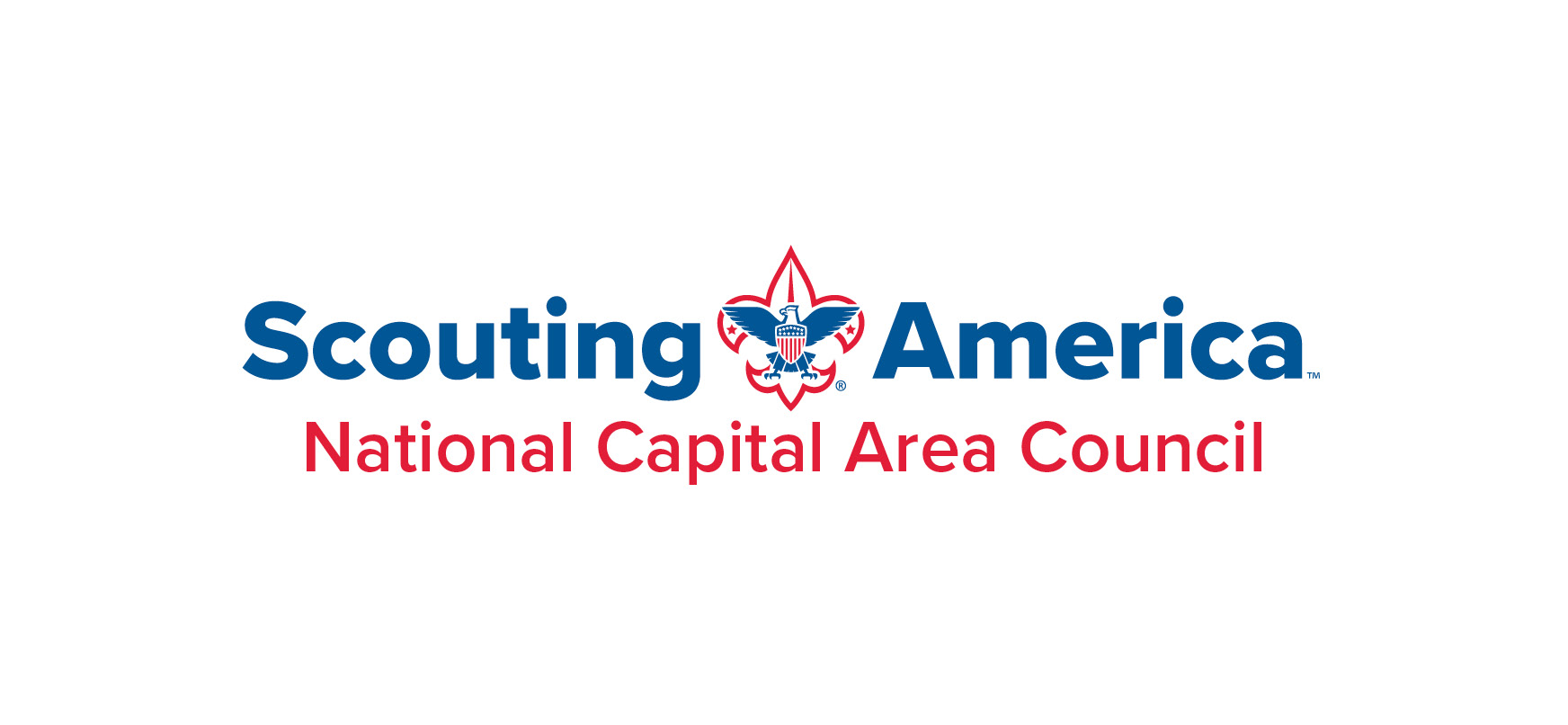 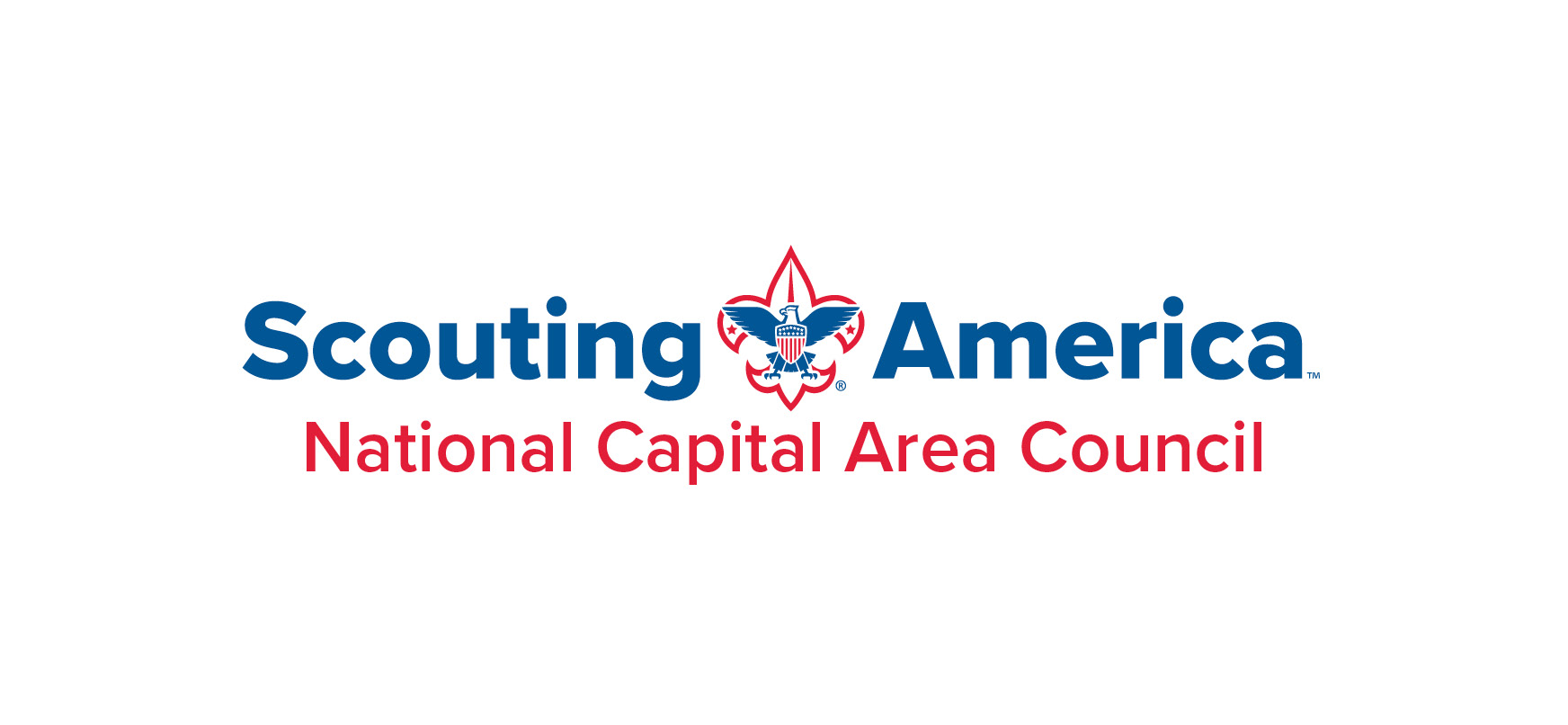 Table of Content

Board Membership Plan by Month
New Members Recruitment Chart
Prep for Fall Recruitment Event
JSN Event
Action taken after JSN Event
Items for Back-to-School Event
Resources
Ideal Year of Scouting- Cub Scouts
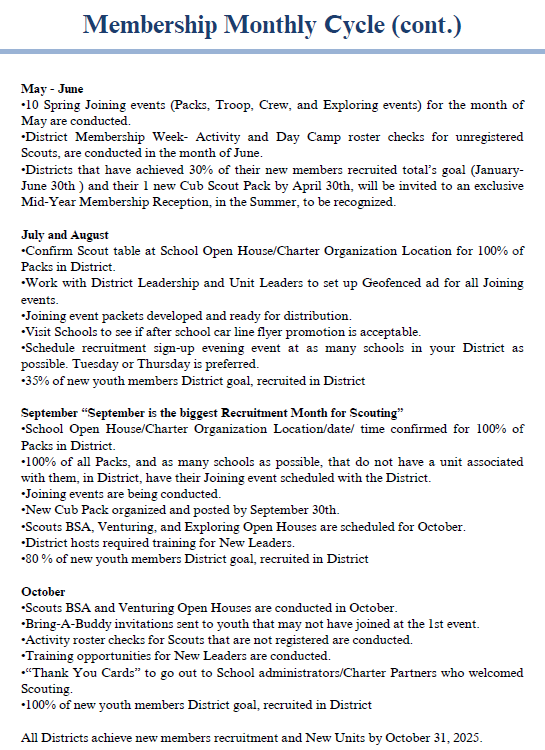 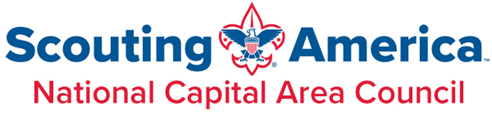 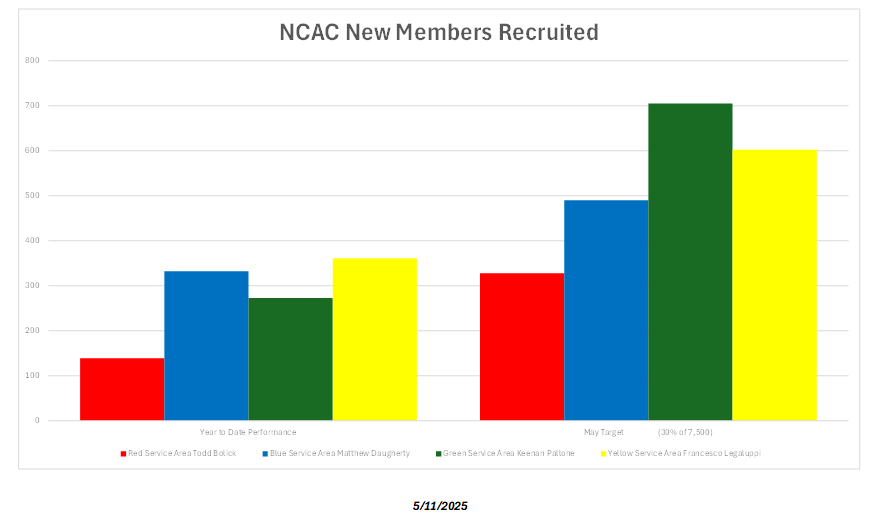 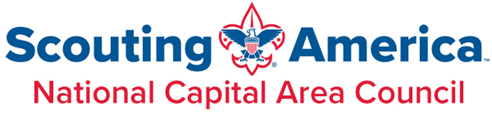 New youth recruited- To-date
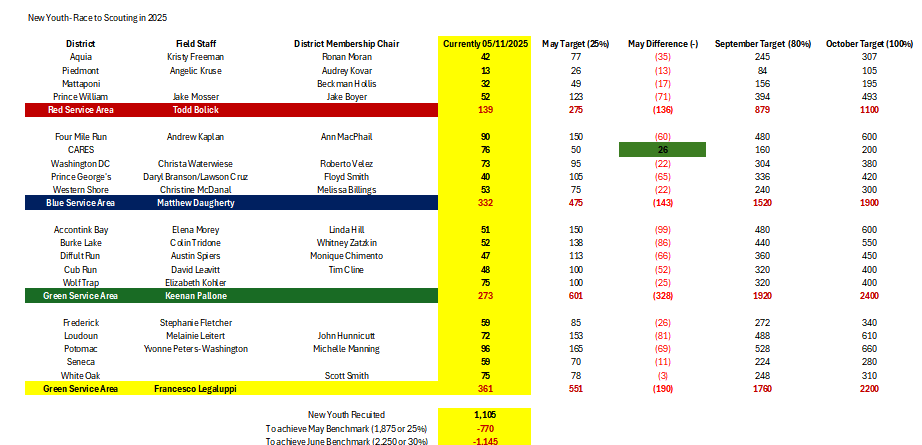 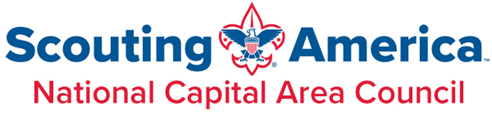 Total youth/Units- To-date
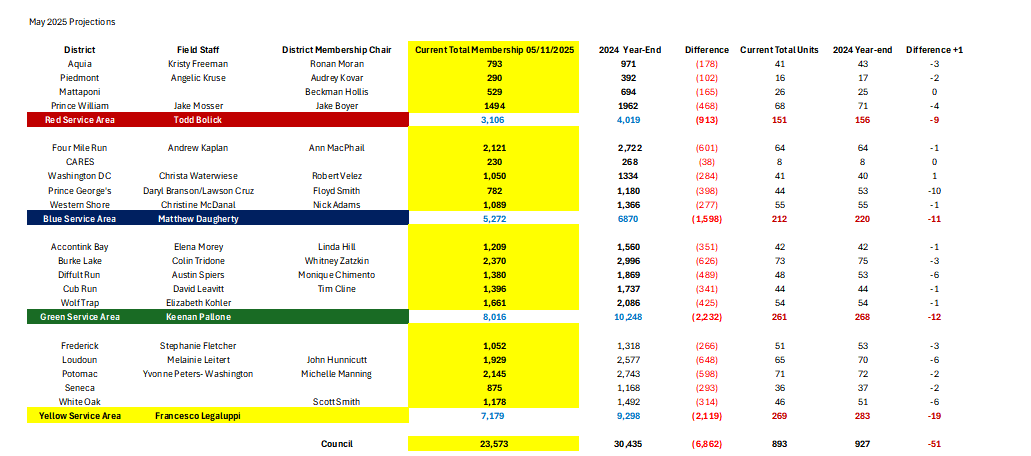 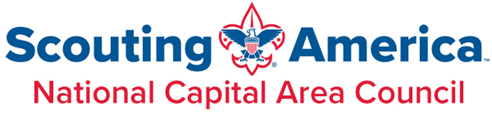 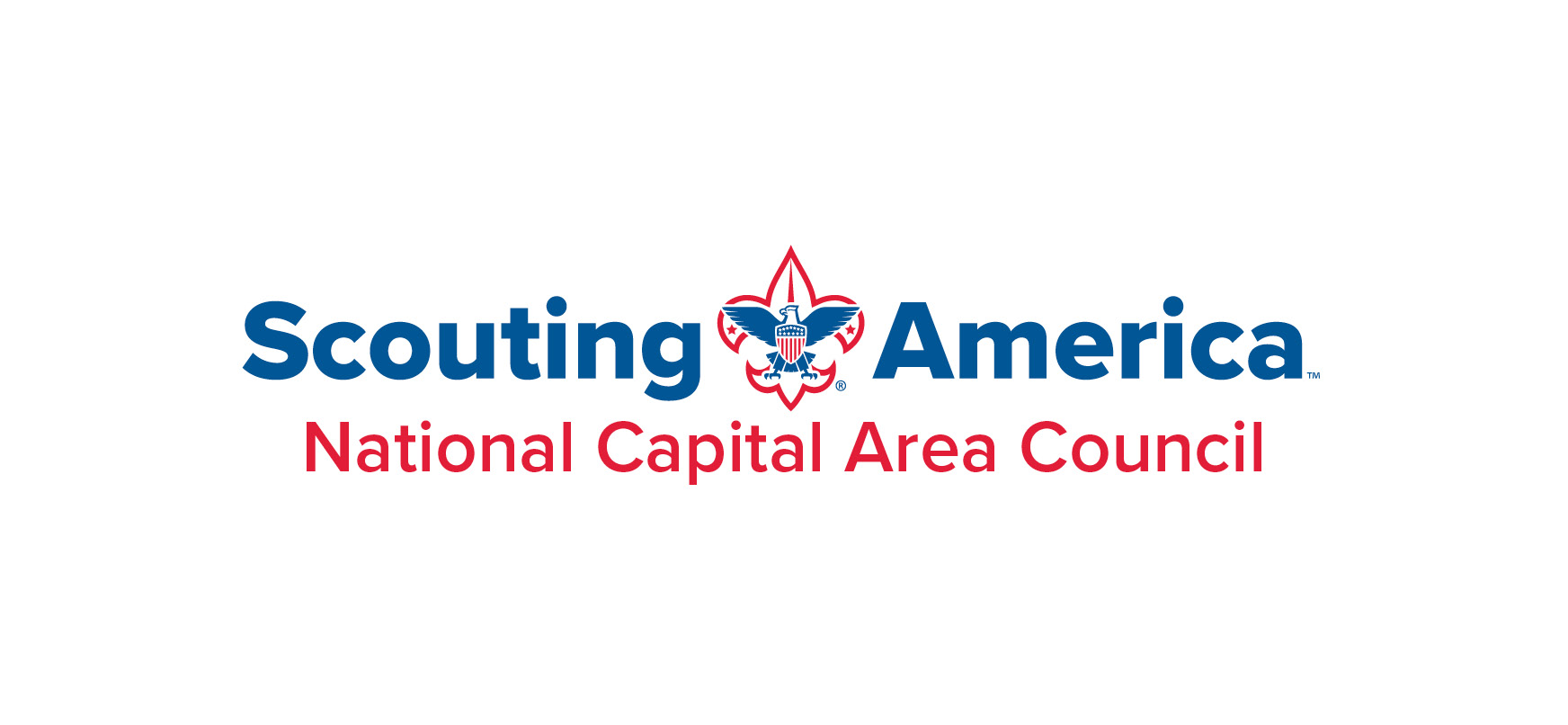 Prep for Fall Recruitment Event
Before the Sign-up Night
Meet with School Administration 
Secure interest table at Back-to-School Night, in Summer
Update Unit Be-A-Scout Pin
 Develop and approve Pack 12-to-18-month Calendar with events
 Confirm Sign-up Night Event Date/Location
 Geofence Sign-up Night
 Promote Sign-up Night at Back-to- School Night
 Have all returning families share on Social Media
 Confirm  Parent Orientation Meeting time and Location before Sign-up night
 Place Yard-signs  in the Community and at School 
 Conduct Scout Talk at School, Charter Organization, etc.
 Confirm Troop to help at Sign-up Night
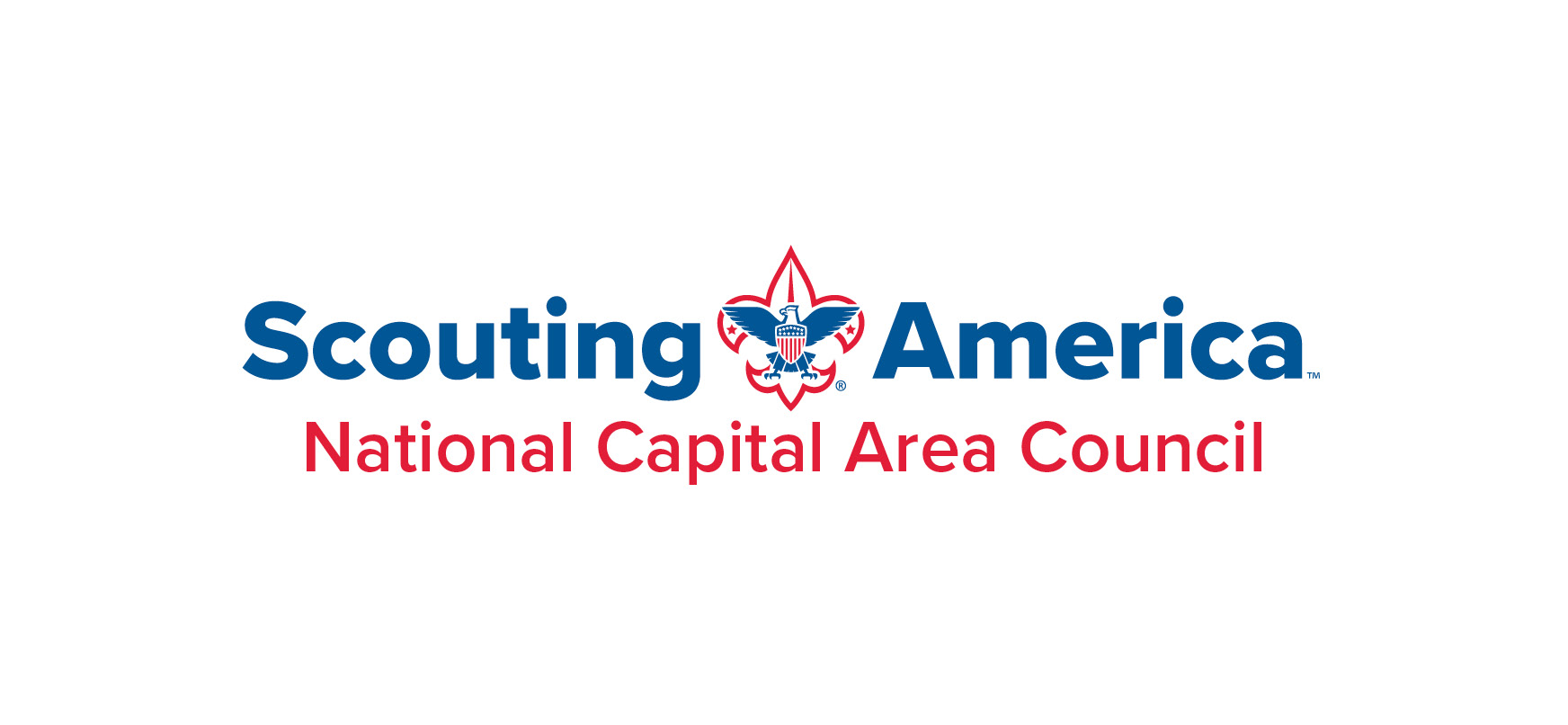 Prep for Fall Recruitment Event
 Sign-up Night
Register New Scouts at this event
Submit payment confirmation for online or paper application, at joining event
Submit sign-in sheet to District Representative
Preview  upcoming Pack events and meeting dates
Invite Parents to Parent orientation meeting
Keep Meeting to 1-hour
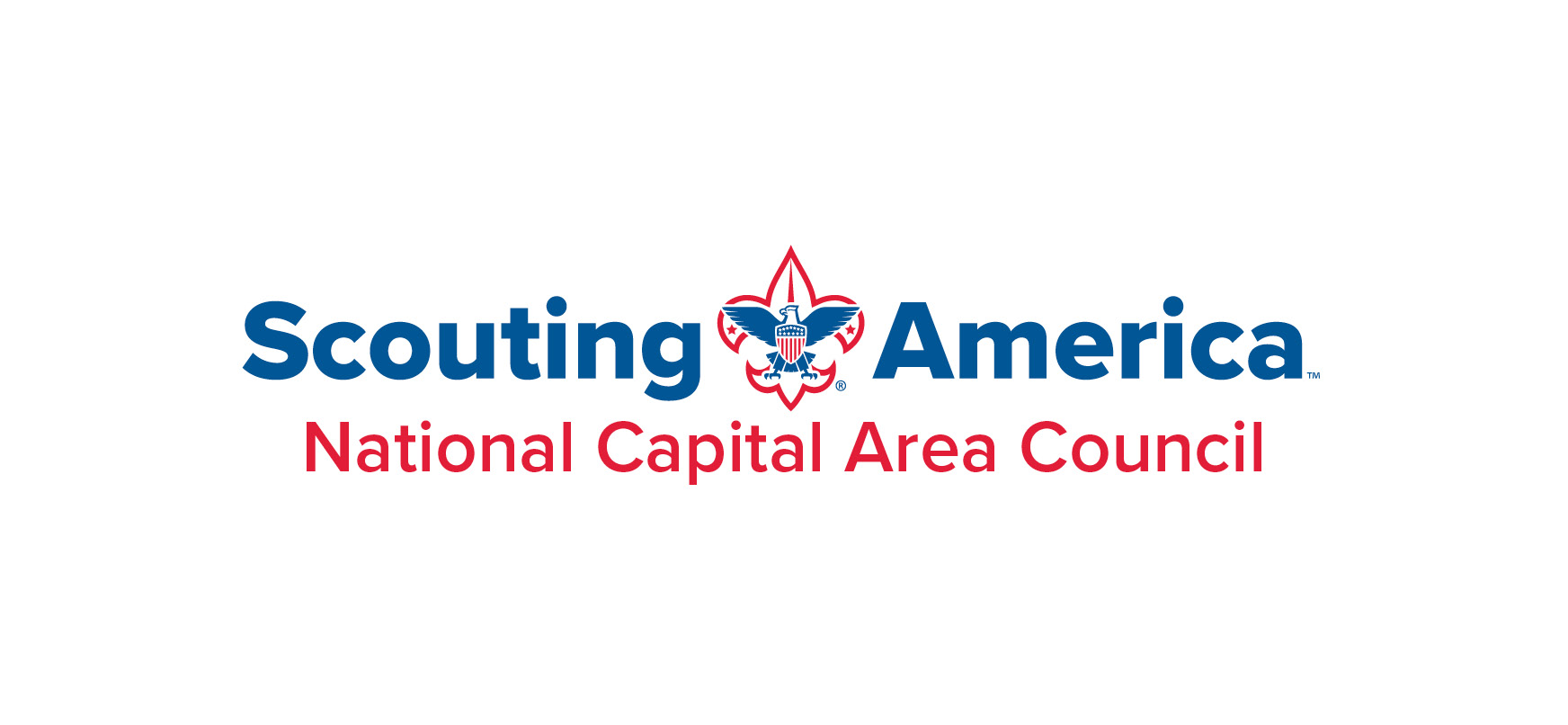 Section:  Please review the Joining Night Event Guide to talk about  the 5 Stations of the Joining Event

Instructions: Click link below to open or highlight link to open
Fall_Recruitment_Handbook_2025_FINAL.pdf
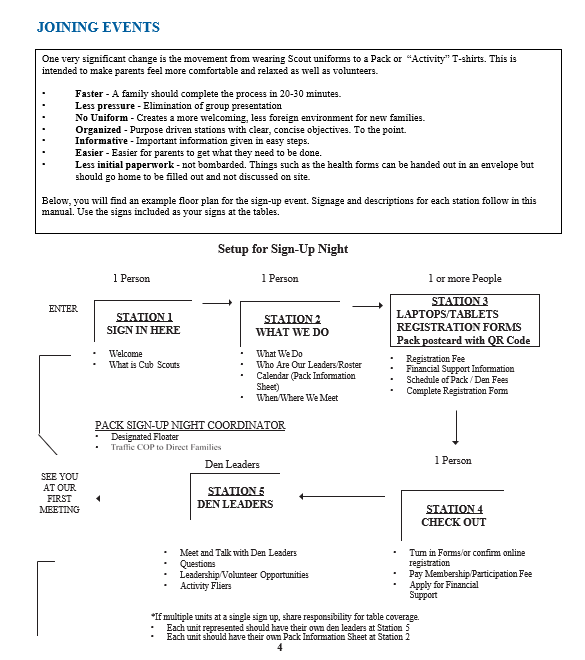 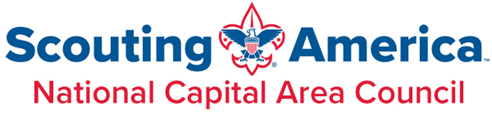 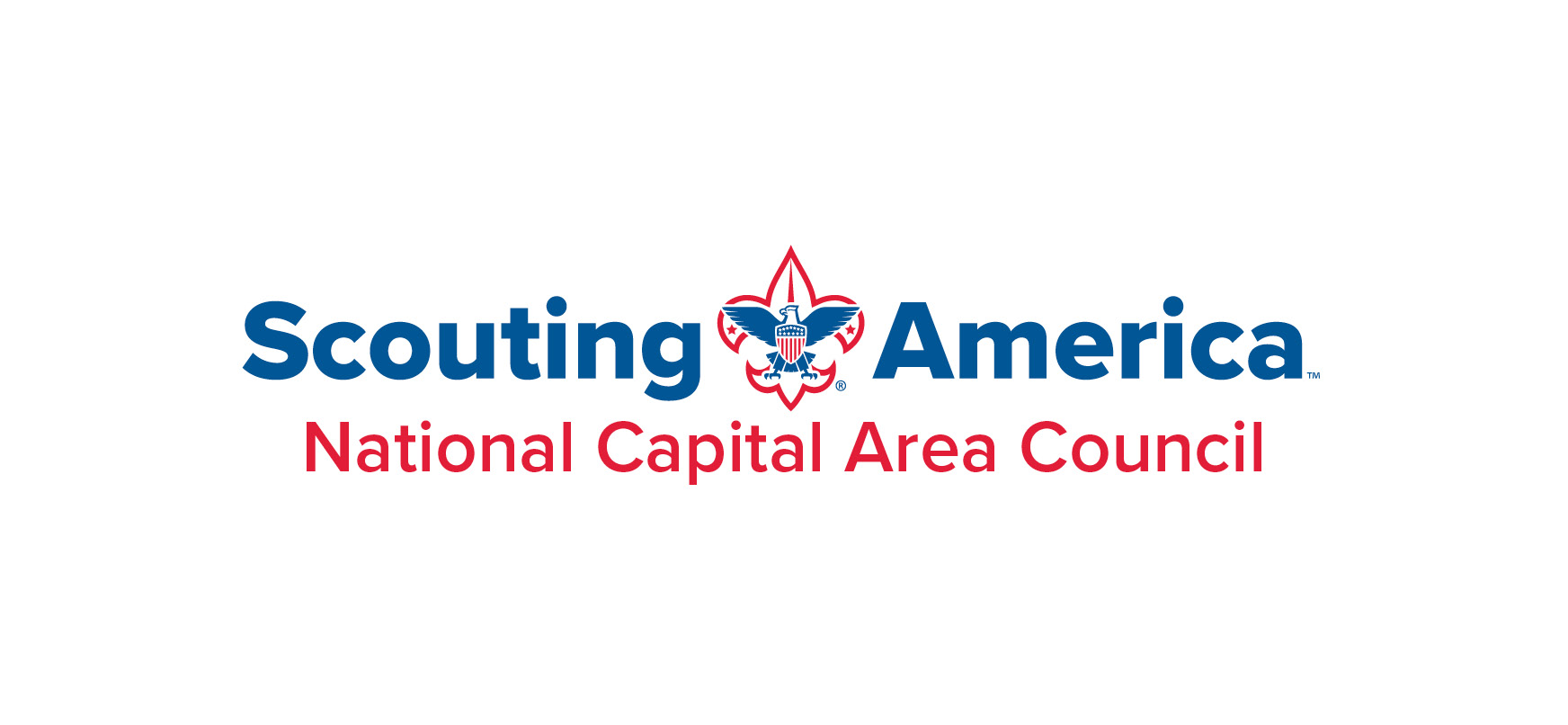 Prep for Fall Recruitment Event
 Parent orientation post Joining Night Event
Only Parents attend this meeting
Keep the meeting to 1-hour
Discuss the important role that each parent can do, to make the Pack successful
Discuss more in-depth about what it takes to be fully trained
Assign small introductory tasks to new parents
Inform parents of first den meeting 
Distribute calendar of district activity dates including training
Follow-up with incomplete youth applications who did not sign-up at Joining event
Discuss the importance of attending roundtable
Collect applications from all new adult leaders
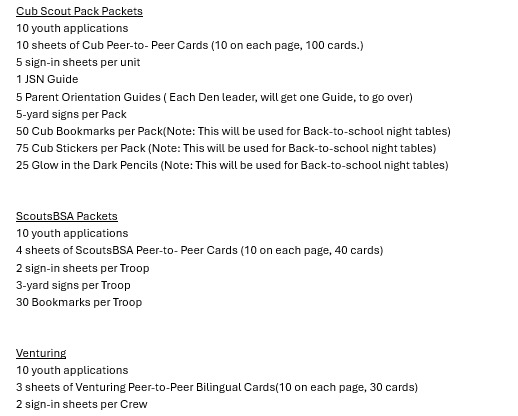 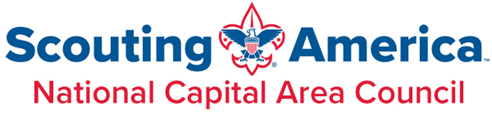 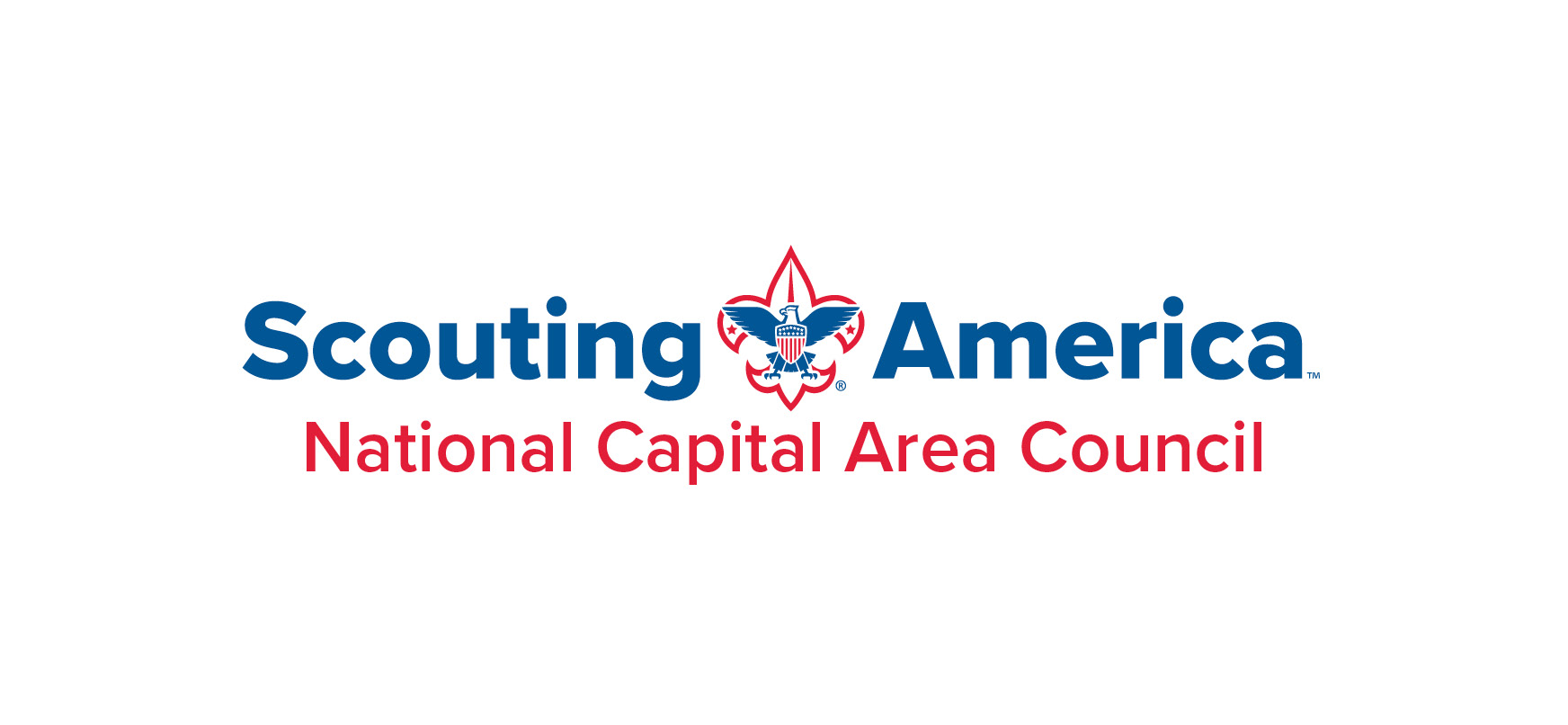 Resources
 Financial Support- https://ncacscouting.org/resources/financial-support/
 One-Stop-Shop for Recruitment- https://ncacscouting.org/resources/for-leaders/unit-and-district-resources/ 
    Training Opportunities- https://ncacscouting.org/training/	
   District Information and Contacts-https://ncacscouting.org/service-areas-with-districts/
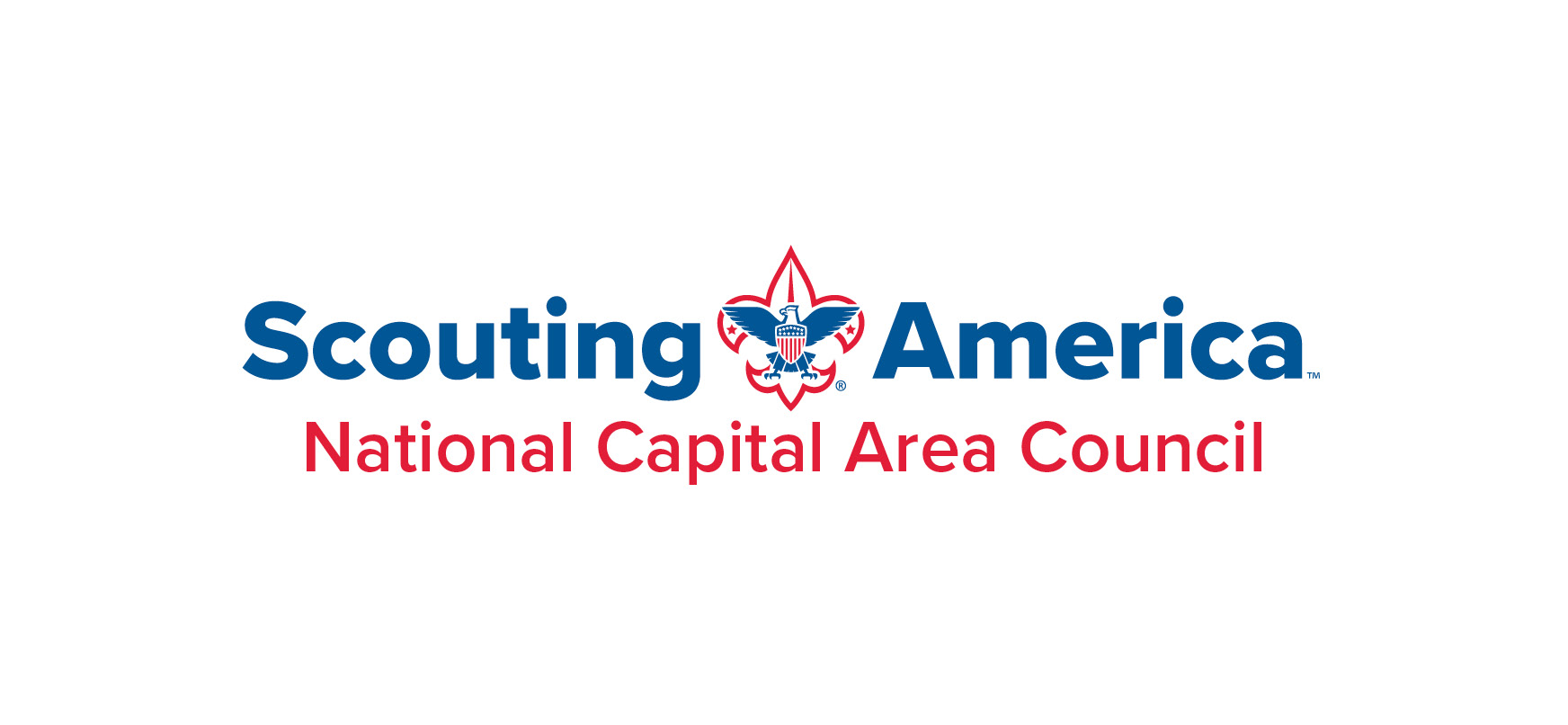 Ideal Year of Scouting for Cub Scouts
 
2025-2026-Ideal-Year-of-Cub-Scouting-FINAL.pdf	

https://ncacscouting.org/wp-content/uploads/2025/05/Operating_Budget_Worksheet_for_Packs.xlsx
THANK YOU!  Let’s grow Scouting!
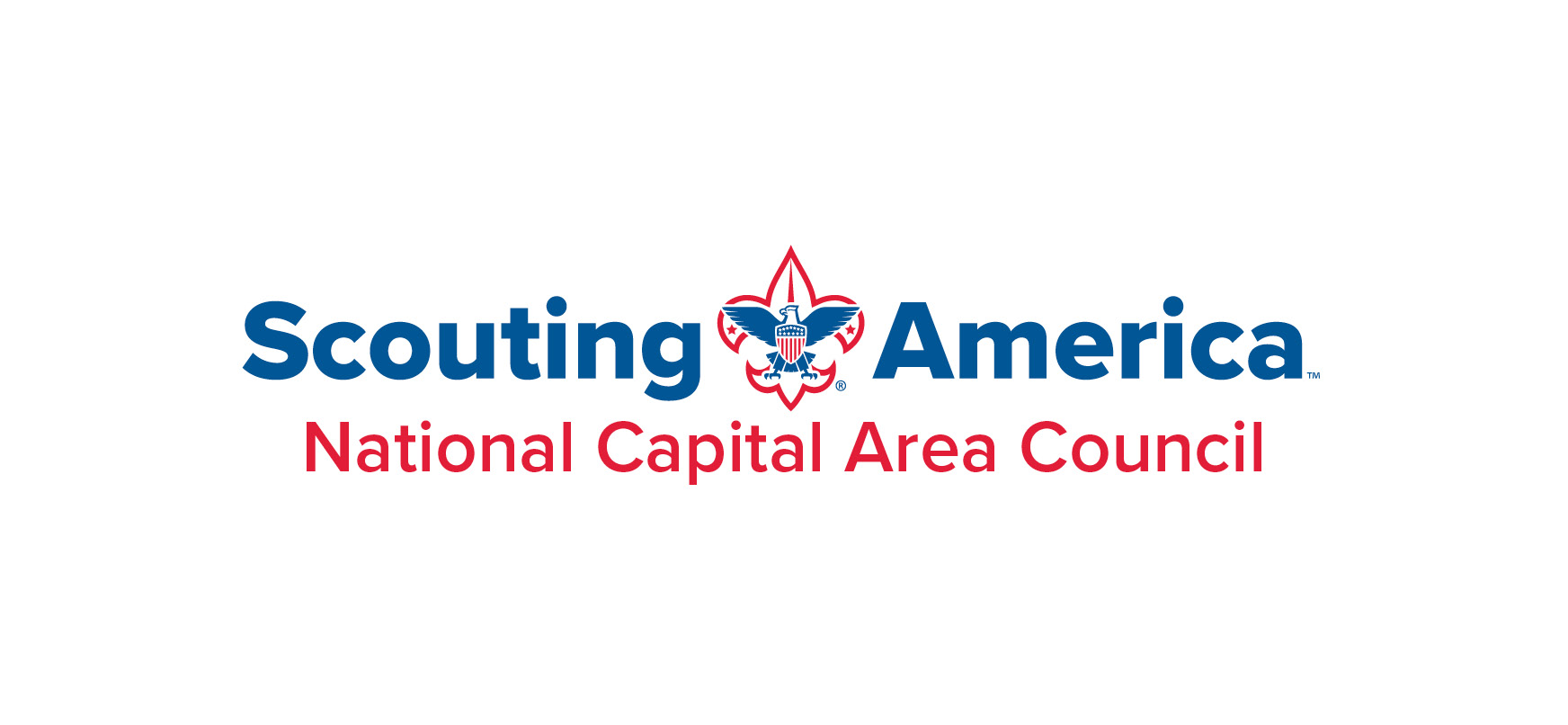